Public Works Council
AUGUST 16, 2018
www.nctcog.org/envir
Action Items
2.  	Meeting Summary.  The May 10, 2018 meeting summary is 	available online for review. Vote for approval.
 
3. 	FY 2019 Work Program. The Council will vote to approve the 	FY 2019 Regional Public Works Work Program.
www.nctcog.org/envir
4. FY 2019 Public Works Council Membership Approval
SPECIAL REQUIREMENTS
The current PWC Structure has 21 seats for the 14 cities with populations over 100,000 (two seats each for the three largest cities) and the four largest counties with populations over 400,000. It has 16 seats for 16 subregions to adequately represent the remainder of the NCTCOG planning region. The PWC has 5 private sector seats.
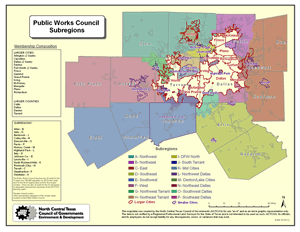 www.nctcog.org/envir
FY 2019 Public Works CouncilMembership Approval
Nominations for Chair and Vice Chair
www.nctcog.org/envir
FY 2019 Public Works CouncilMembership Approval
Public Sector Members
www.nctcog.org/envir
FY 2019 Public Works Council Membership Approval
Public Sector Subregional Representatives
www.nctcog.org/envir
FY 2019 Public Works Council Membership Approval
Interim Representative
Private Sector Member
www.nctcog.org/envir
5. Design Guidelines Survey Results
Please list as many design guidelines that your entity receives high level of push back on as it relates to streets, drainage, sewer, and water.

Respondents = 16
Entries = 91
www.nctcog.org/envir
6. FY19 Commitment Response Forms
NCTCOG is now accepting Cost Share Commitment Response Forms electronically for the FY2019 Regional Public Works Program!
Cost shares for FY2019 remain the same as the FY2018 cost shares.
To access your cost share contract, please visit: https://www.nctcog.org/envir/pwcostshare
Please complete and submit the FY 2019 Commitment Response Form indicating your jurisdiction’s participation and support of these important regional initiatives.
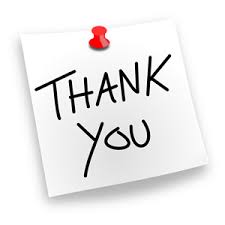 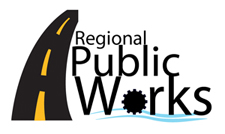 www.nctcog.org/envir
7. FY 2018 Work Program Update
Construction Contracts Training – August 14, 2018
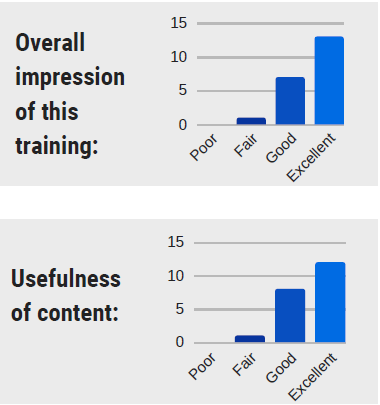 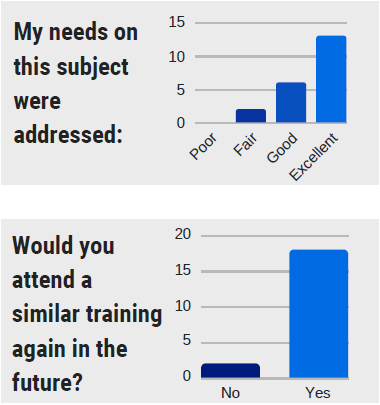 13
13
6
7
2
1
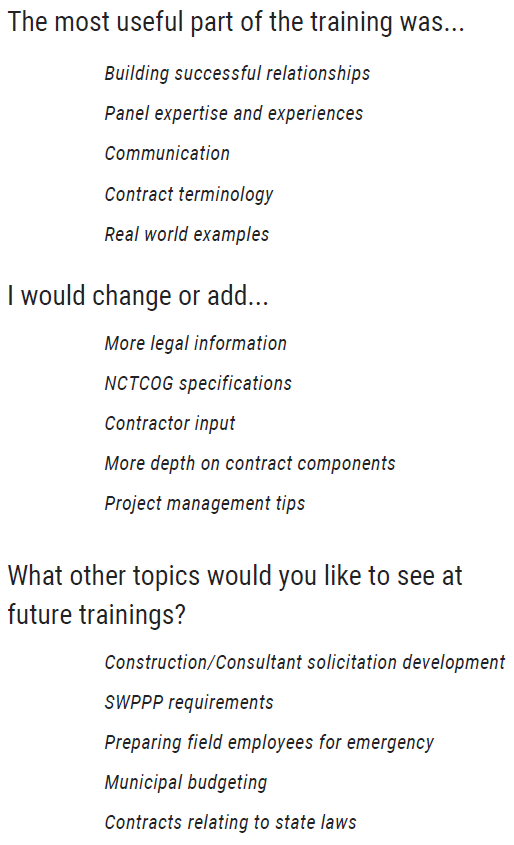 Excellent – 13 responses (62%)
Good – 7 responses (33%)
Fair – 1 responses (5%)
Poor – 0 responses (0%)
www.nctcog.org/envir
Construction Contracts Training – August 14, 2018
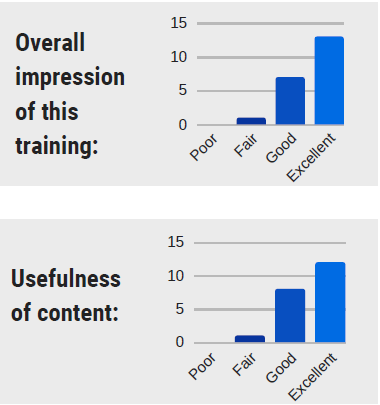 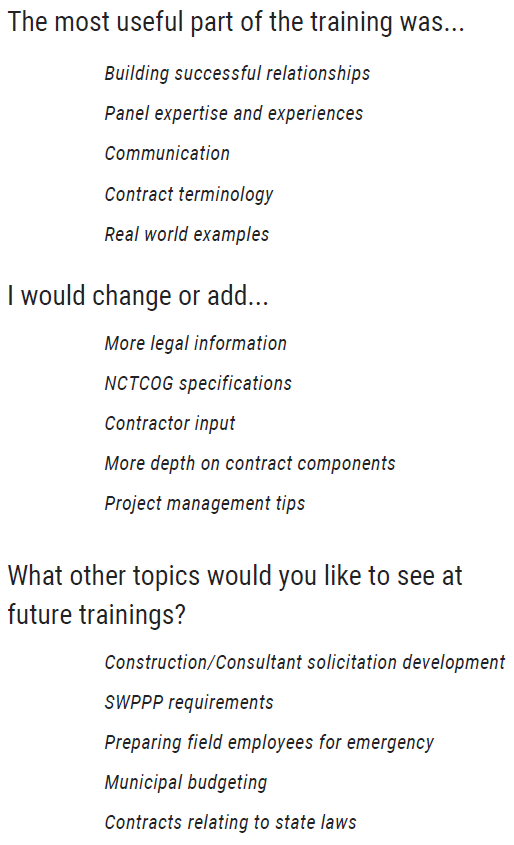 12
8
1
Excellent – 12 responses (57%)
Good – 8 responses (38%)
Fair – 1 responses (5%)
Poor – 0 responses (0%)
www.nctcog.org/envir
Construction Contracts Training – August 14, 2018
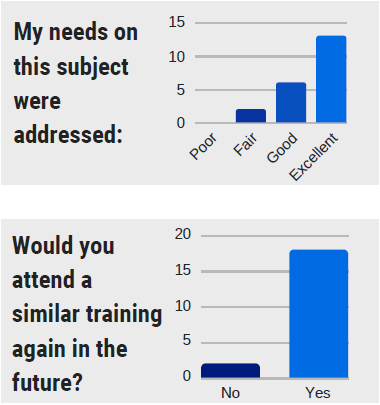 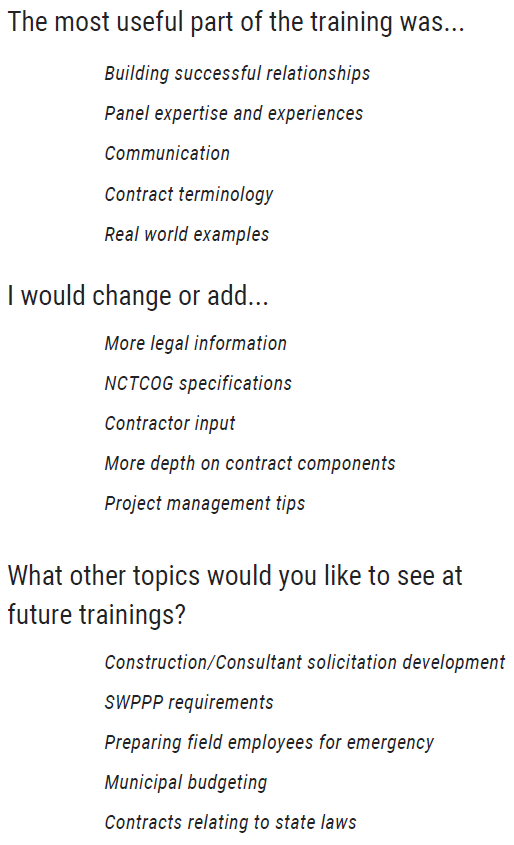 18
2
Yes – 18 responses (90%)No – 2 responses (10%)
www.nctcog.org/envir
Public Works Roundup Debrief
The 19th Annual Public Works Roundup had 156 individuals in attendance.
Presentations and photos have been posted to our website.
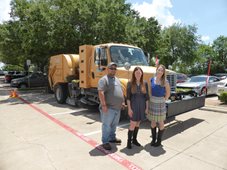 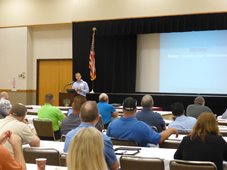 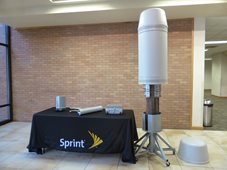 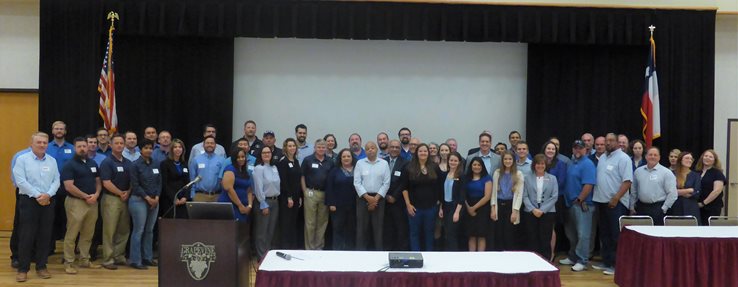 www.nctcog.org/envir
Public Works Roundup Debrief
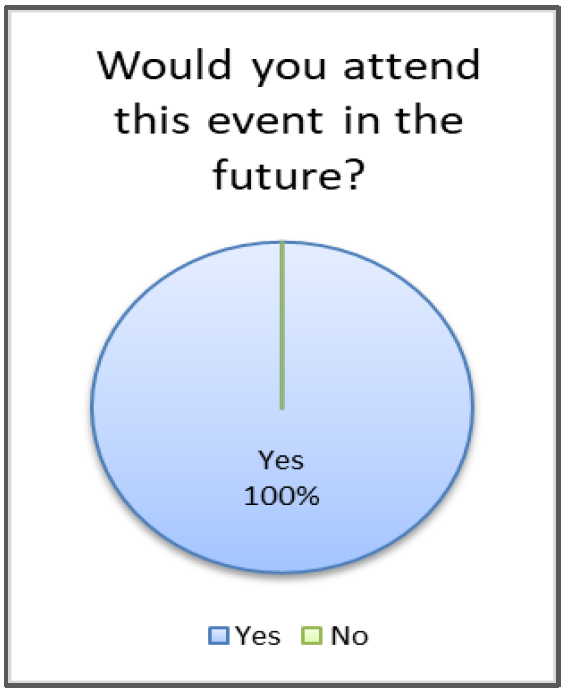 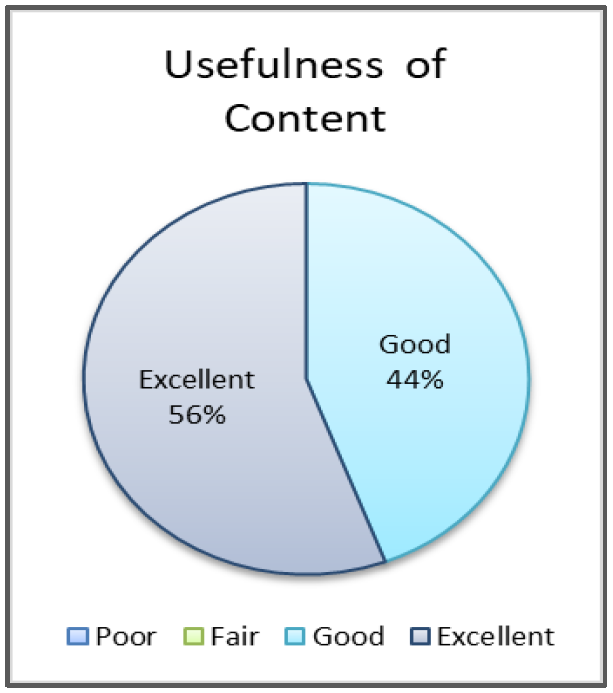 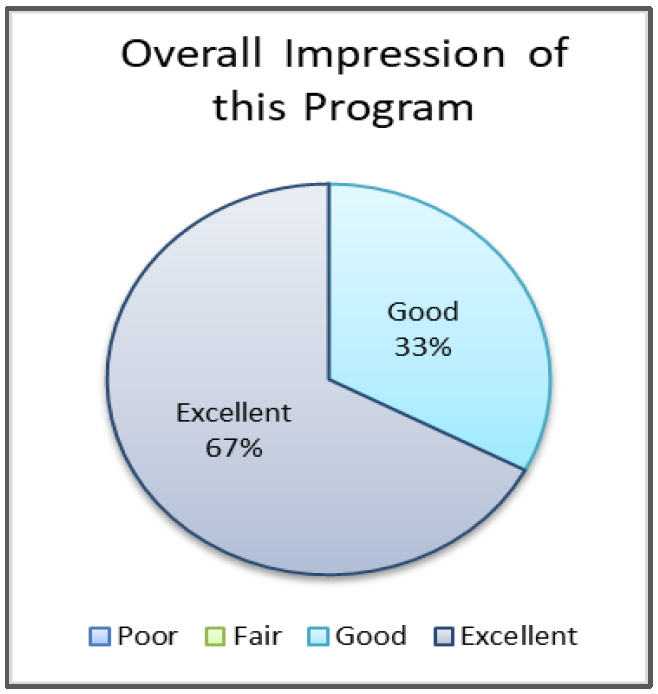 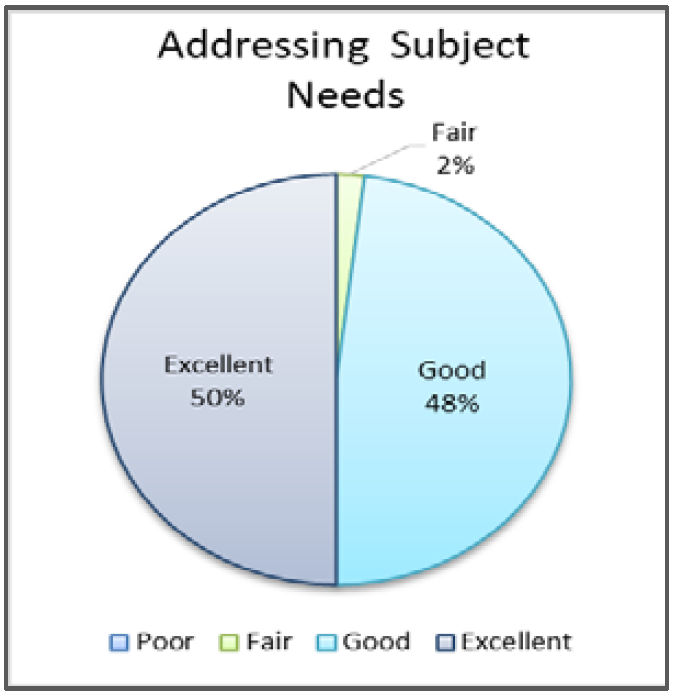 www.nctcog.org/envir
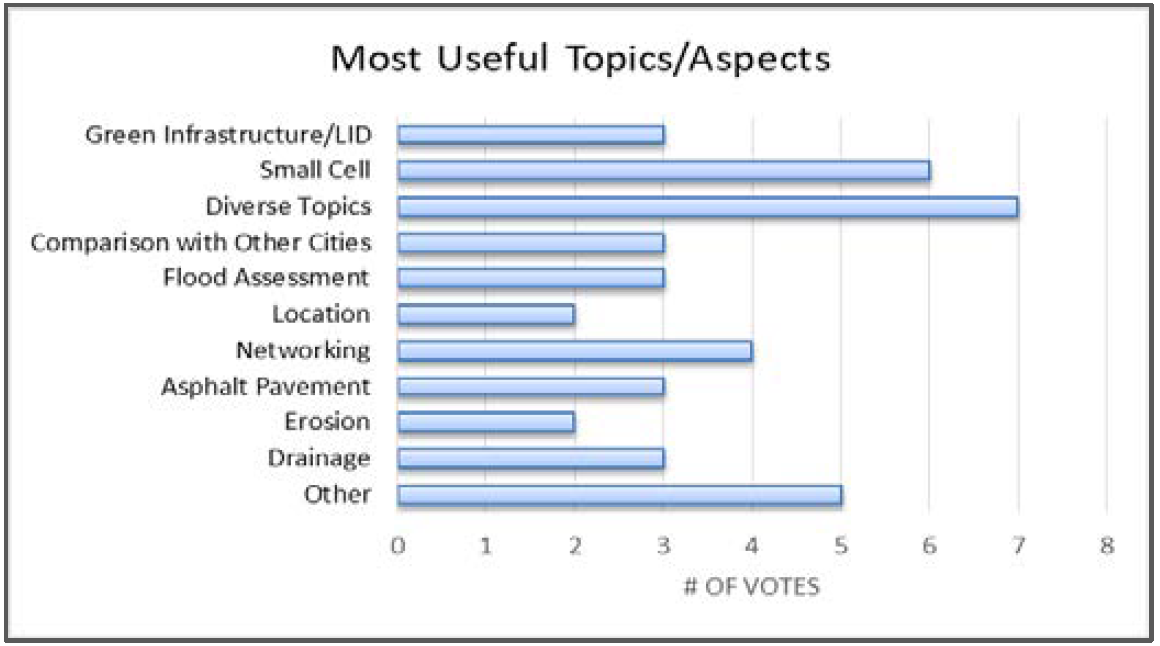 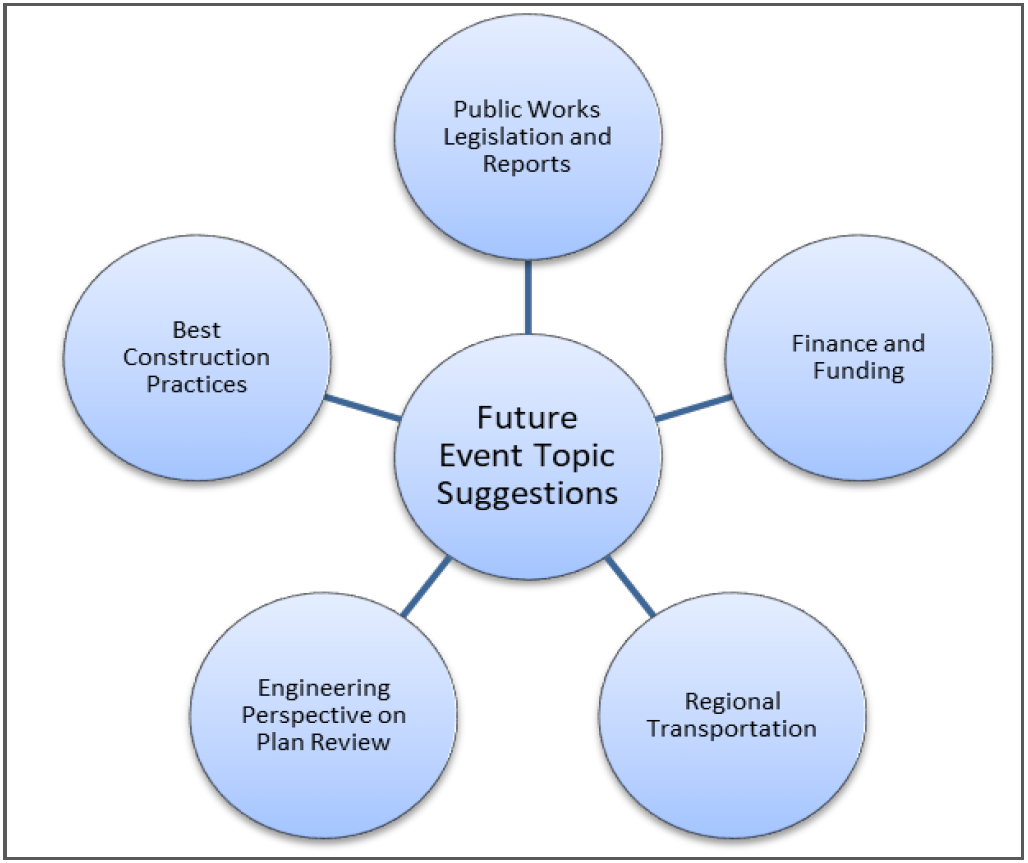 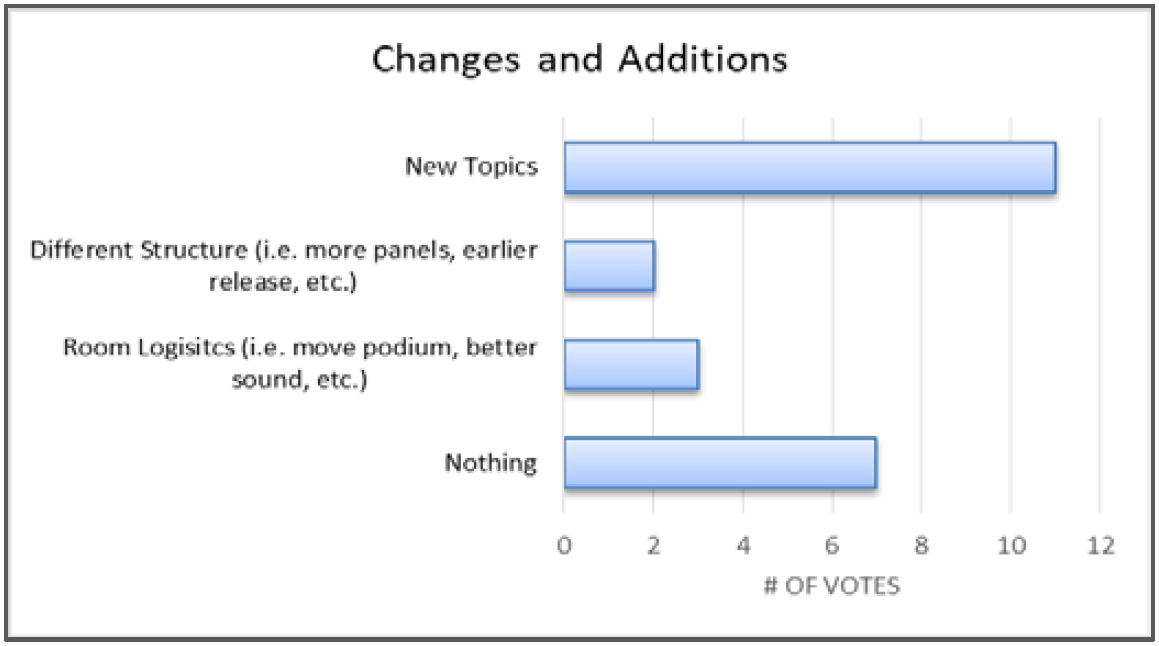 *Graphs are based upon only individuals that filled out the given sections and are not representative of all attendees
www.nctcog.org/envir
Standard Drawings Subcommittee Update
Presented by Keith Marvin
 Subcommittee is currently reviewing and editing Division 1000 Erosion and Sediment Control Drawings
 The Subcommittee is removing out-of-date drawings and identifying potential additional drawings.
 Upcoming Meeting Dates:
September 24, 2018 at 10 a.m., Pecan Conference Room
October 22, 2018 at 10 a.m., Six Flags Conference Room
If interested in joining the Standard Drawings Subcommittee, please see Kate
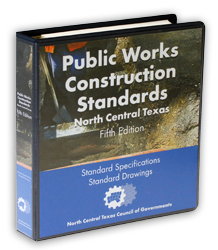 www.nctcog.org/envir
Sustainable Public Rights of Way (SPROW)
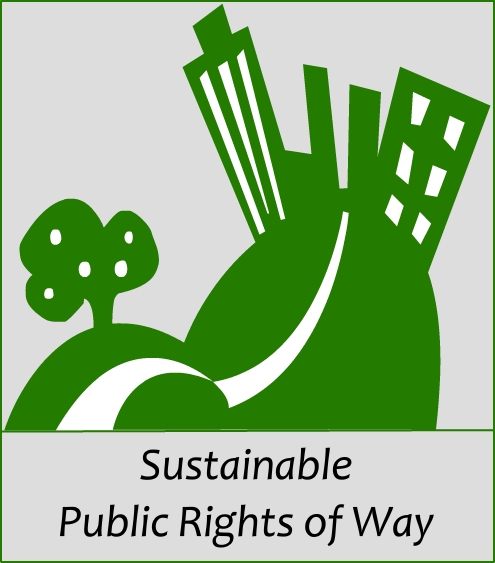 Presented by Robert Woodbury
 Met on July 9th 
 Roster is still open and needs representation from:
 Planners
 Public and Private Utilities
 Committee discussed “hot button” issues in Public Rights of Way
 Next Meeting:
 September 6, 2018 at 1 p.m., CP3
 Plan to meet quarterly starting this fall
If interested in joining SPROW, please see Kathleen
www.nctcog.org/envir
Legislative Update: Small Cells
The Streamlining The Rapid Evolution And Modernization of Leading-edge Infrastructure Necessary to Enhance Small Cell Deployment Act (STREAMLINE Small Cell Deployment Act) was introduced on June 28th. Key components of this bill include:
 Time limits for states and municipalities to respond to collocation requests and other requests, or else permission is granted by default
 States and municipalities can still: levy fees and regulate the placement, construction, and modification of small cells
 States and municipalities cannot enforce higher environmental standards for radio frequency emissions than those required by the FCC
www.nctcog.org/envir
iSWM Program Updates
Halff Associates will create or update construction control schematics:
Figure 2.8 Anchor Examples for Erosion Control Blankets 
Figure 2.11 Schematics of Turf Reinforcement Mats 
Figure 2.12 Examples of Turf Reinforcement Mats 
Figure 2.13 Schematics of Velocity Dissipation Device 
Figure 3.5 Schematics of 2”x4” Weir Curb Inlet Protection 
Figure 3.10 Schematics of Filter Fabric Area Inlet Protection 
Figure 3.11 Schematics of Excavated Impoundment Area Inlet Protection 
Figure 4.1 Schematics of Concrete Washout Containment 
(New Schematic) Grouted Rock Rip-Rap Detail 
(New Schematic) Creek Trash Screen/Catch Detail
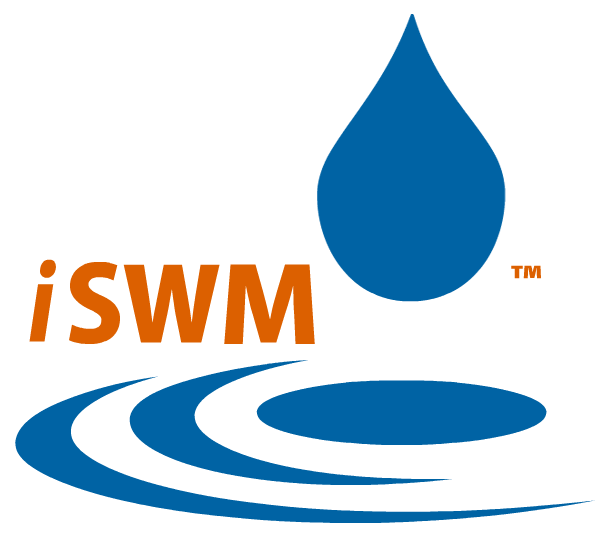 Additional details for proprietary devices: research in progress
Guidance on maintenance and inspection: Post Construction Stormwater Management Training – October -  Date and Location TBD
www.nctcog.org/envir
iSWM Program Updates
Announcing new iSWM Certified Community – City of Irving!
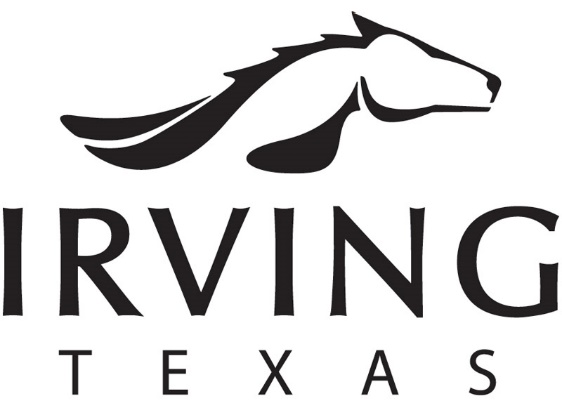 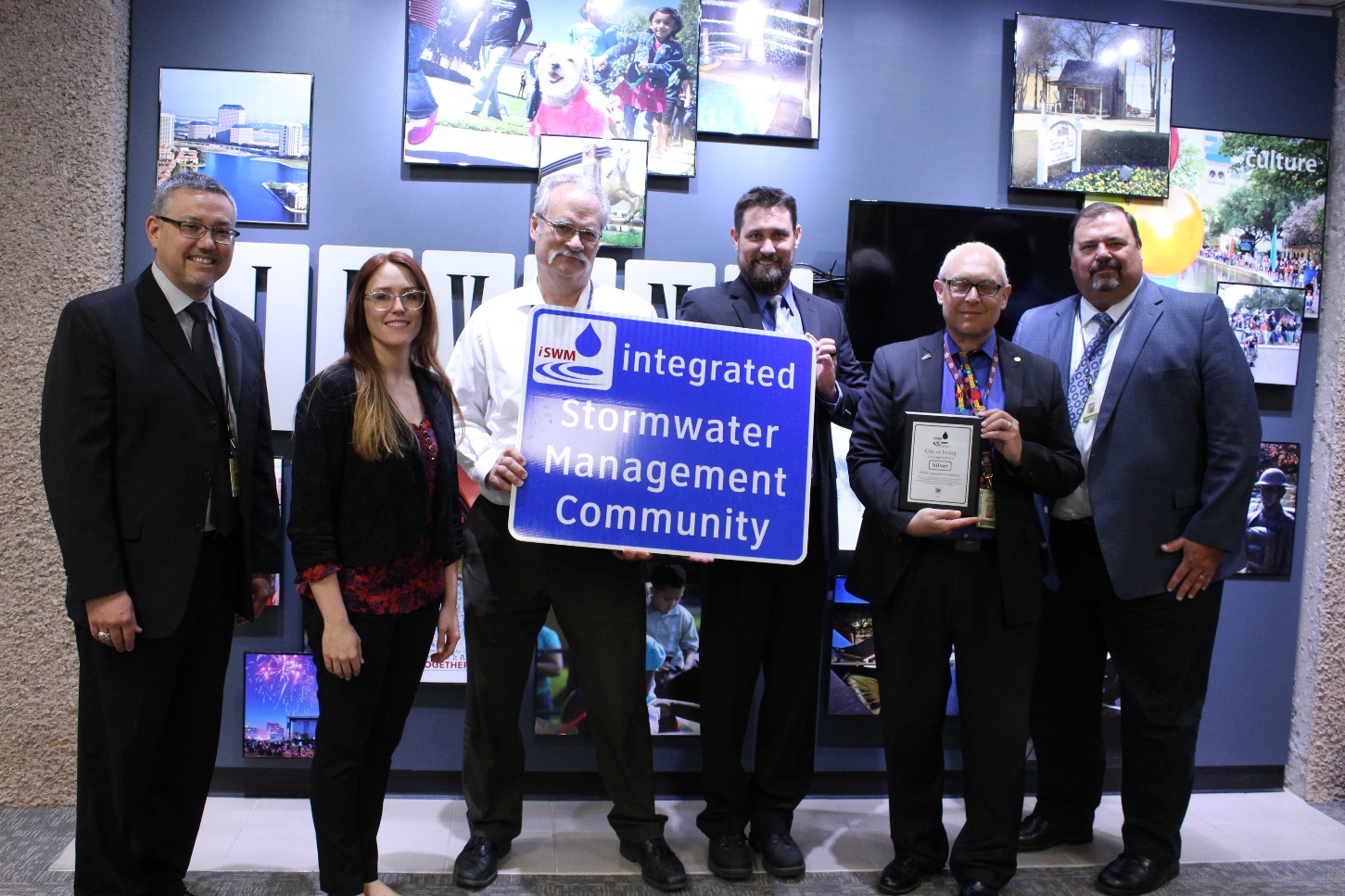 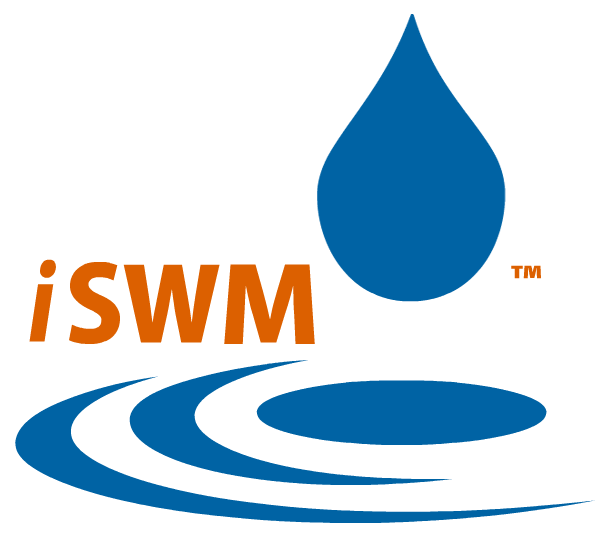 NCTCOG staff presenting the City of Irving iSWM Award at the City Council Work Session July 18, 2019
www.nctcog.org/envir
8. Other Program Activities
Cooperating Technical Partnership (CTP)
FY16
East Fork Watershed Discovery
Pre-Discovery webinars held June 26th and 28th. Recording is posted online.
Outreach to communities is underway; Discovery Meeting will be scheduled for the fall. 
Flood Risk Identification
McAnear Creek/West Buffalo Trib 1 (Cleburne): 38% complete as of end of quarter. 
Silver Creek (Tarrant County): 49% complete as of end of quarter.
FY17
Richland-Chambers Watershed Discovery will begin later this year.
Flood Risk Identification
Kick-off meetings held for Town Creek in Weatherford and Stream CF-5 in Benbrook.
 FY18
Grant Application now complete for flood risk identification project on 17.5 miles of Marys Creek in Parker County. Awards will be announced by FEMA next month.
www.nctcog.org/envir
www.nctcog.org/envir17.5
Community Rating System (CRS) Users Group
The Annual Combined CRS Users Group/Elected Officials Floodplain Seminar was held July 18th.x
About 50 attendees
Guest speakers from USACE and FEMA Resilience Action Partners.x
 Future CRS dates TBD.
www.nctcog.org/envir
Public Works Emergency Response Team (PWERT) Update
Contact Information:




Next PWERT Meeting:  
 	September 2018, 9:30-11:00 (Date TBD)
	NCTCOG, Regional Forum Room
Jessica Mason, NCTCOG Rep
NCT PWERT
JMason@nctcog.org
Manny Palacios, Chair
NCT PWERT
mpalacios@weatherfordtx.gov
Mistie Gardner, Vice Chair
NCT PWERT
mistie.gardner@cor.gov
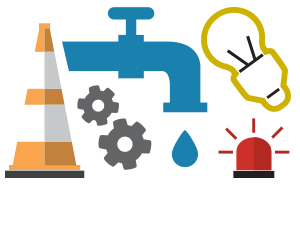 Image: www.nagincorporated.com
www.nctcog.org/envir
Texas Public Works Association (TPWA) Update
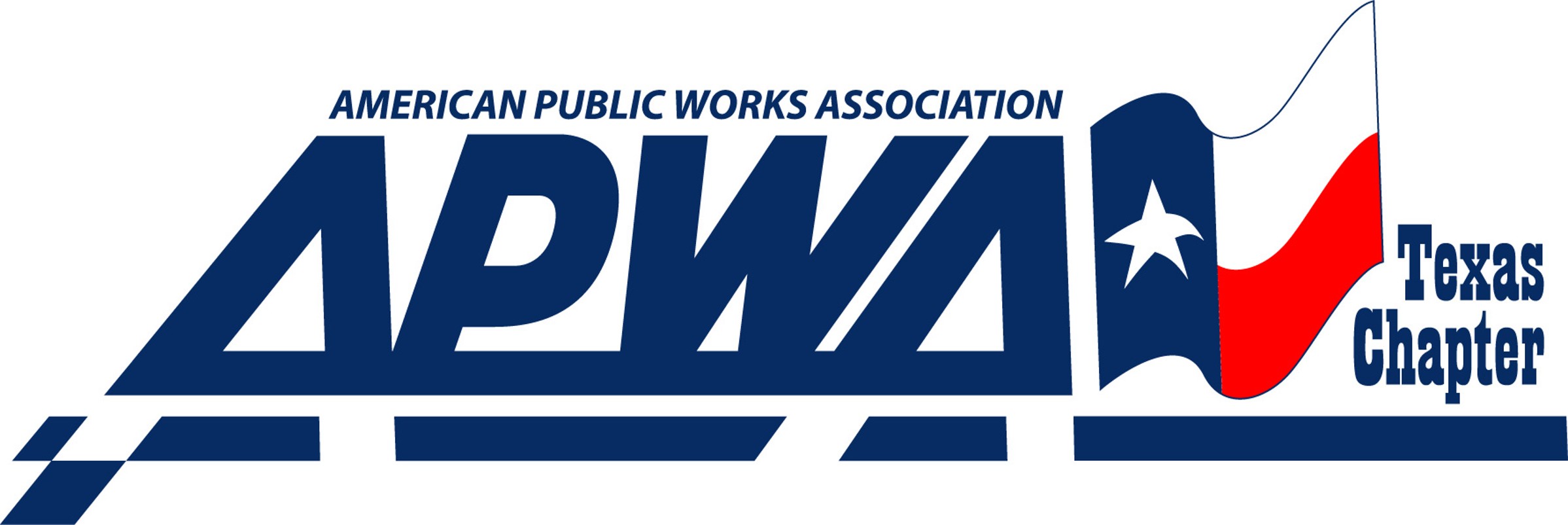 www.nctcog.org/envir
Public Works Institute of Texas (PWITX)
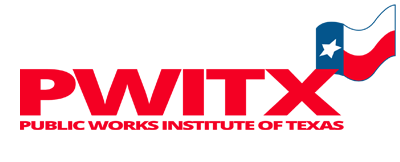 The Public Works Institute of Texas (PWITX) continues an award winning tradition of providing members of the Texas Chapter of the American Public Works Association (APWA) with the highest quality in educational and professional development opportunities.
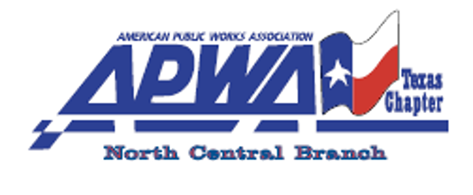 http://www.pwitx.org/
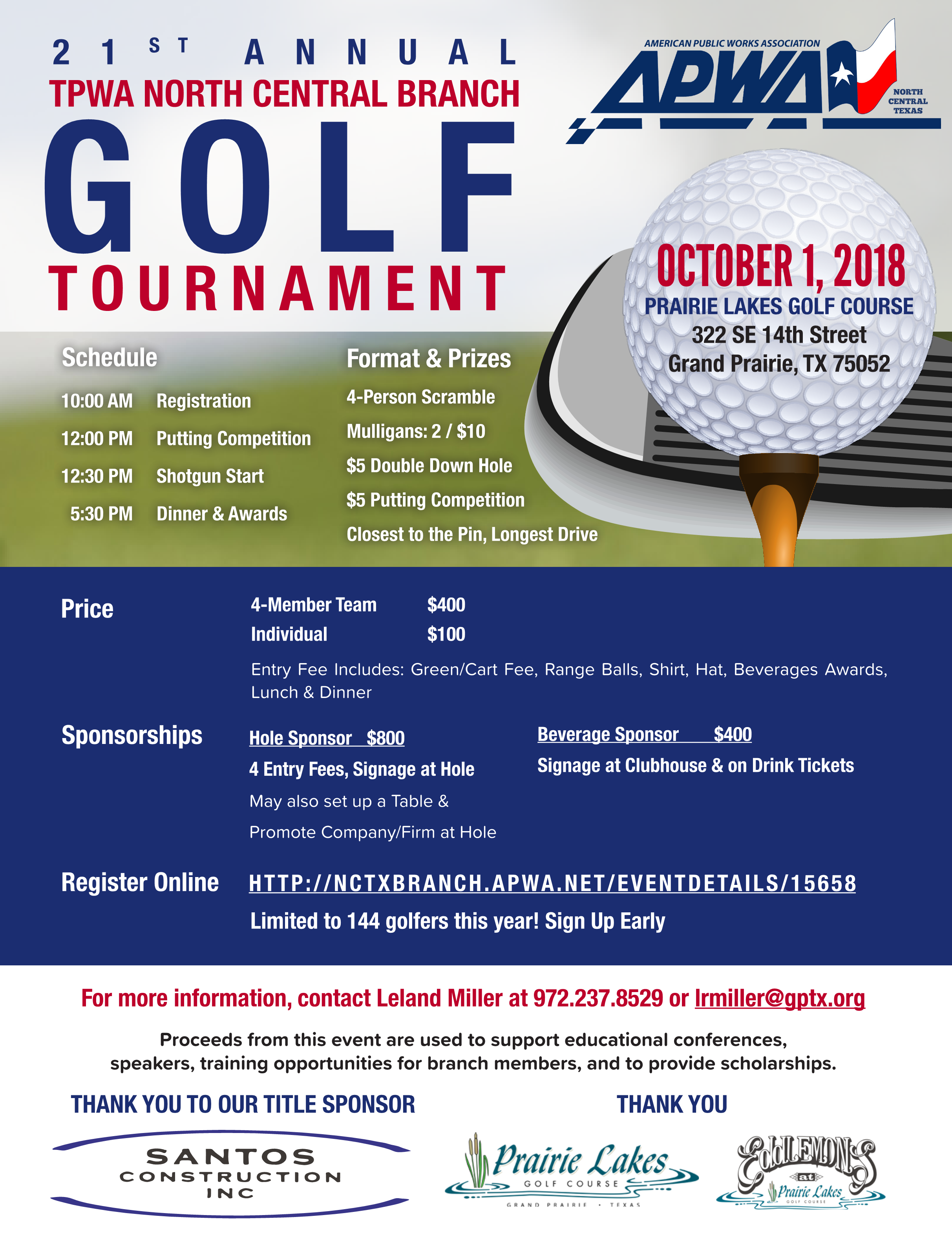 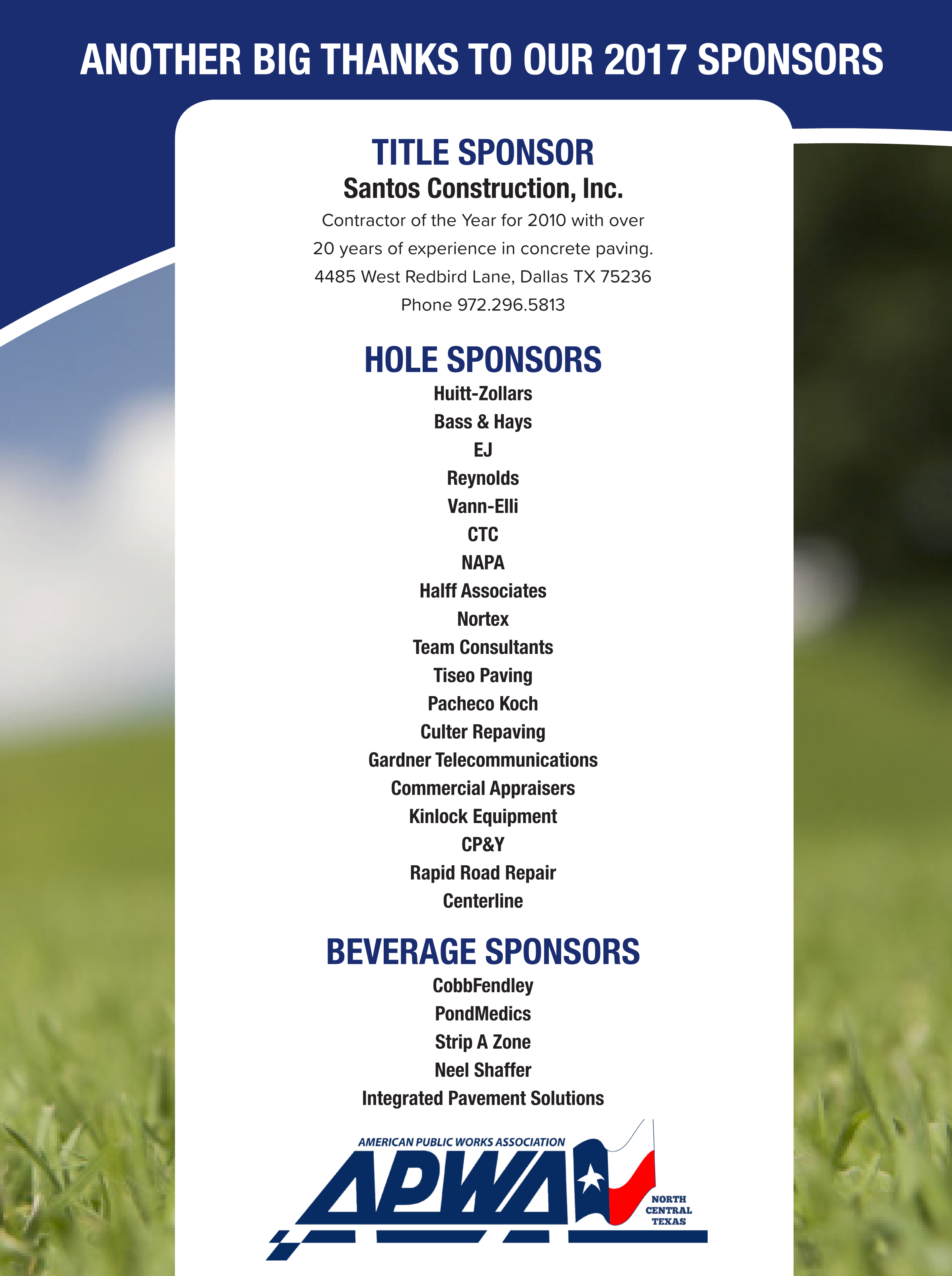 2018 One Day Seminar
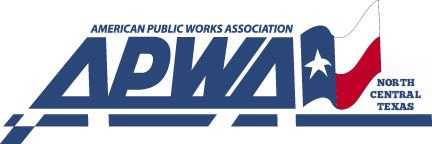 Imagining Tomorrow
When:	Thursday, November 15th, 2018— 8 am - 4 pm
	Where:	Richardson Civic Center/City Hall
	Cost:	$30 online registration
		$35 onsite registration
			– includes refreshments & lunch
		http://www.nctx-tpwa.org/index.html 
	PDH	Up to 5 hours
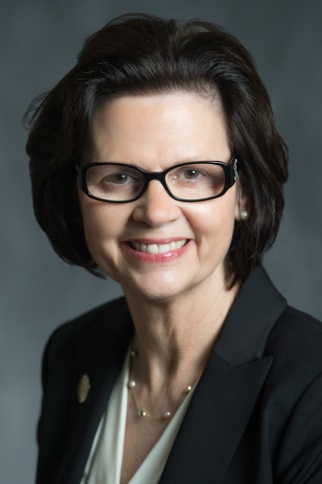 Thanks to our 2017 Sponsors
KEY NOTE SPEAKER
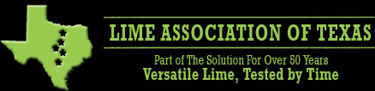 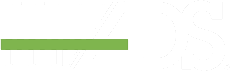 Kathleen Jackson was appointed to the Texas Water Development Board by Gov. Rick Perry in 2014, and reappointed by Gov. Greg Abbot in 2017.
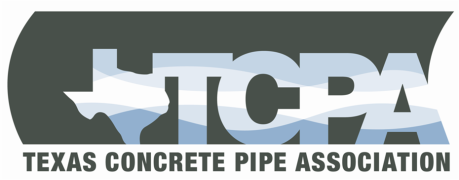 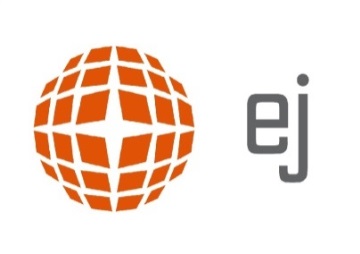 9./10. Future Agenda Items & Roundtable Discussion
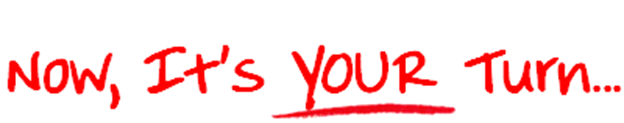 www.nctcog.org/envir
Save the Date!
Upcoming trainings and events in the region:
 TFMA 2018 Fall Technical Summit – Aug. 28, San Antonio
 TFMA G273: Managing Floodplain Development Through the National Flood Insurance Program (NFIP), 4-Day Course and CFM Exam – Sept. 10 - 13, Leon Valley, TX
 Talking Top Tech: Geographic Information System (GIS)/Mapping – Sept. 13, APWA Webinar
 Ground Water Production – Sept. 18 - 20, Texas Water Utilities Association Webinar
 Public Works Institute of TX Training: Oct. 17 - 19, Cedar Hill, TX
Thank you to TPWA for allowing NCTCOG to host an exhibitor booth at their annual conference this June!
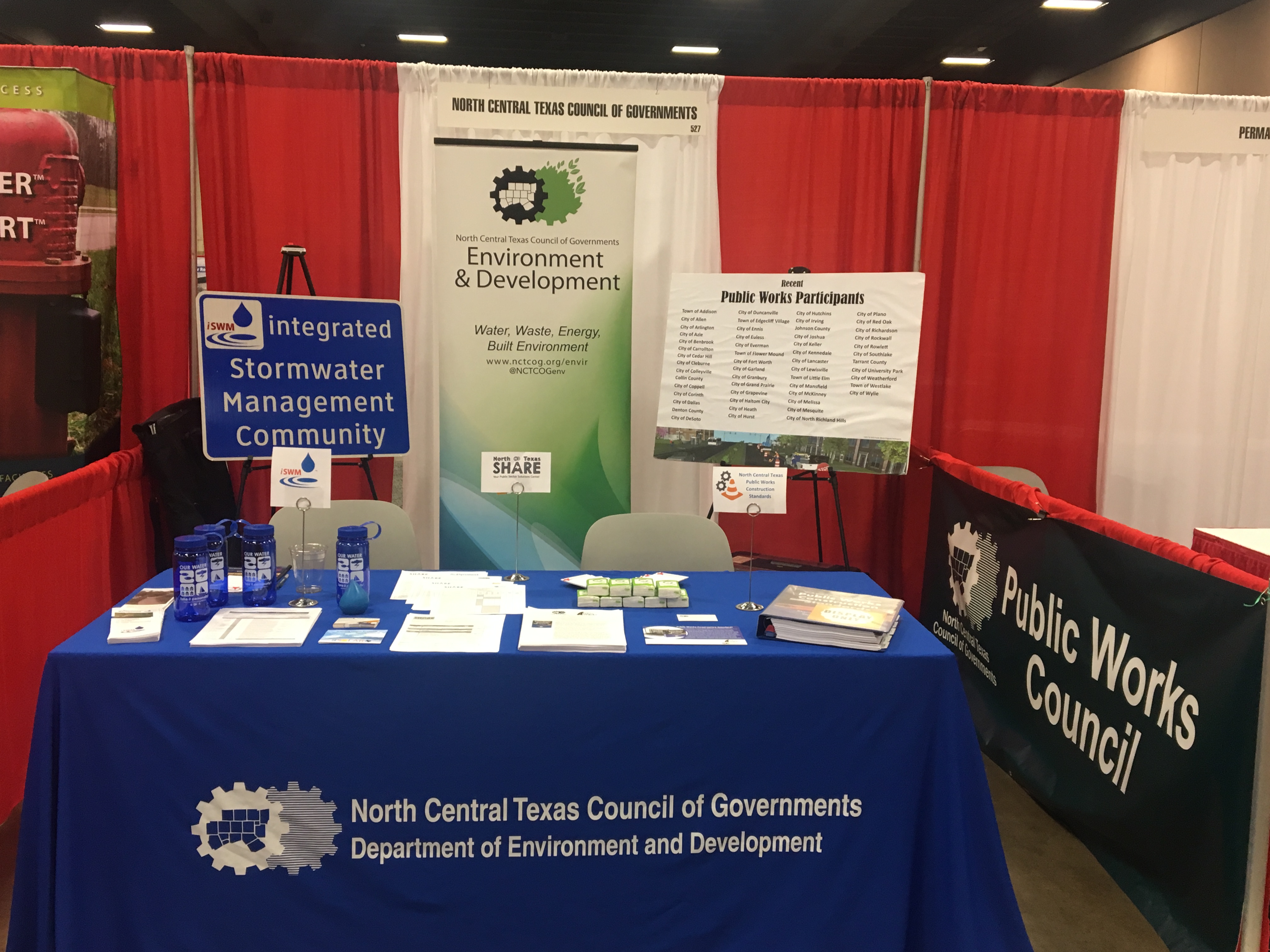 https://www.nctcog.org/envir/public-works/training-calendar
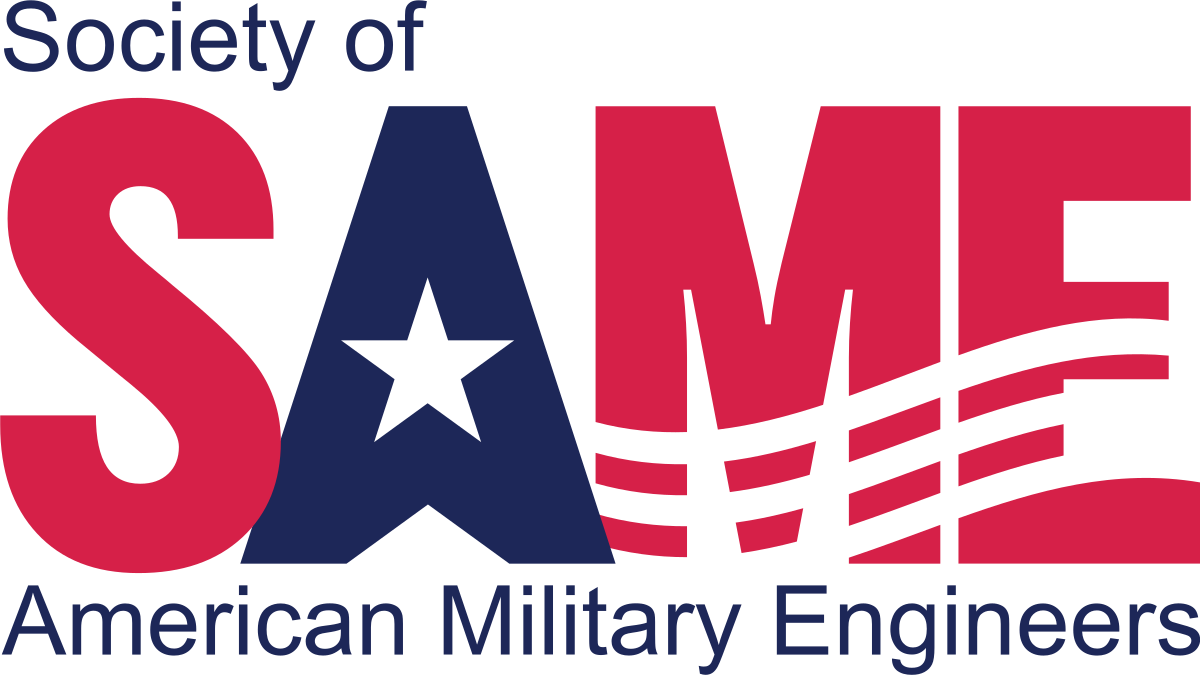 Save the Date
S.A.M.E. Infrastructure Forum
Imagine Future Infrastructure: Technology, Research, and People

December 14, 2018
University of Texas – Arlington
www.nctcog.org/envir
11. Next Public Works Council Meeting
The next PWC meeting is scheduled for:
Thursday, November 29, 20189:30 a.m. – 11 a.m.NCTCOG’s Regional Forum Room
www.nctcog.org/envir
Public Works Staff
EDITH MARVIN, PE, CFM
DIRECTOR

EMARVIN@NCTCOG.ORG
(817) 695-9211
DERICA PETERS, CFM
iSWM, DEVELOPMENT EXCELLENCE

DPETERS@NCTCOG.ORG
(817) 695-9217
@NCTCOGENV
MIA BROWN, CFM
KATHLEEN MYERS
TAMARA COOK, AICP
KATE POWERS
PUBLIC WORKS, TxCDBG

KPOWERS@NCTCOG.ORG
(817) 695-9213
CTP, CRS

MBBROWN@NCTCOG.ORG
(817) 695-9227
PUBLIC WORKS, SPROW

KMYERS@NCTCOG.ORG
(817) 695-9107
SENIOR PROGRAM MANAGER

TCOOK@NCTCOG.ORG
(817) 695-9221
@NCTCOGENV
www.nctcog.org/envir